Holy Spirit Gifts
1 Corinthians 13:1-13
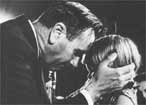 Have miracles ceased?
Those Who Believe In Miracles Today
Some rely on miracles – do not seek medical help
 Some seek medical help – still think it is a miracle
 Some have Faith Healing services (i.e. Oral Roberts)
Believe in Holy Spirit Baptism for believers today
as the apostles had
What is a miracle?
1. dunamis NT:1411, “power, inherent ability,” is used of works of a supernatural origin and character, such as could not be produced by natural agents and means. It is translated “miracles” in the RV and KJV in Acts 8:13 (where variant readings give the words in different order); 19:11; 12:10,28,29; 3:5; KJV only, in Acts 2:22 (RV, “mighty works”); Heb 2:4 (RV, “powers”). In Gal 3:5, the word may be taken in its widest sense, to include “miracles” both physical and moral. See MIGHT, A, No. 1, POWER, WORK. 
(from Vine's Expository Dictionary of Biblical Words, Copyright (c)1985, Thomas Nelson Publishers)
Examples of miracles
Jesus
Turned water to wine. John 2:1-11
Fed the multitude. John 6:1-14
Opened the eyes of the man born blind.John 9
Raised Lazarus from the dead.John 11:39-44
Examples of miracles
Peter:
Cures the sick. Acts 5:15-16
Heals Aeneas. Acts 9:34
Raised Dorcas from the dead. Acts 9:40
Caused the death of Ananias and Sapphira. Acts 5:5,10
Examples of miracles
Paul:
Strikes Elymas blind. Acts 13:11
Heals a cripple. Acts 14:10
Raised Eutychus from the dead. Acts 20:9-12
These are not reproducible today!
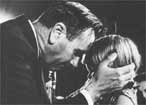 Have miracles ceased?
I. The Purpose Is Accomplished
I. The Purpose Is Accomplished
Not for the betterment of men (Not all fed / healed)
Epaphroditus almost died.Philippians 2:25ff
Trophimus left at Miletus sick.2 Timothy 4:20
Timothy had a stomach problem.1 Timothy 5:23
I. The Purpose Is Accomplished
Confirmation of the message / claim
Mark 16:17-20
Hebrews 2:3-4 (word has been confirmed)
I. The Purpose Is Accomplished
Reveal the word
John 16:13; 14:26
Word is complete (Jude 3; 2 Peter 1:3)
Prove Gentiles are gospel subjects(Acts 11:18)
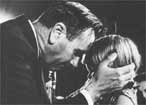 Have miracles ceased?
I. The Purpose Is Accomplished
II. Holy Spirit Baptism Has Ceased
II. Holy Spirit Baptism Has Ceased
Only Two Cases:
Apostles
Acts 1:4-5; 2:1-21
Reveal truth (John 16:13)
 Show things to come (John 16:13)
 Teach all things (John 14:26)
 Bring all things to remembrance (John 14:26)
 Testify of Christ (John 15:26)
Acts 10:44-48; 11:15-18;
15:7-9
House of Cornelius
Show that Gentiles are gospel subjects (Acts 11:18)
No Promise of
Holy Spirit Baptism
for anyone today!
II. Holy Spirit Baptism Has Ceased
Only One Baptism Today – Ephesians 4:5
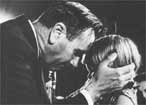 Have miracles ceased?
I. The Purpose Is Accomplished
II. Holy Spirit Baptism Has Ceased
III. Means Of Imparting Gifts Has Ceased
III. Means Of Imparting Gifts Has Ceased
Peter and John laid their hands on the Samaritans. Acts 8:19
Paul laid his hands on the Ephesians. Acts 19:6
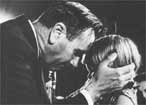 Have miracles ceased?
I. The Purpose Is Accomplished
II. Holy Spirit Baptism Has Ceased
III. Means Of Imparting Gifts Has Ceased
IV. Would Cease With The Complete Revelation
Word of Wisdom
Word of knowledge
Faith
Gifts of healing
Working of miracles
Prophecy
Discerning of spirits
Different kinds of tongues
Interpretation of tongues
Spiritual Gifts – 1 Corinthians 12
Three Chapters
1 Corinthians 12 – Enumeration Of Gifts

1 Corinthians 13 – Duration Of Gifts

1 Corinthians 14 – Regulation of Gifts
1 Corinthians 13
Love Is The More Excellent Way
Without Love – Nothing (verses 1-3)
Characteristics Of Love (verses 4-7)
Spiritual Gifts Cease, But Love Continues (verses 8-13)
Spiritual Gifts Cease (verses 8-12)
Love Continues (verse 13)
1 Corinthians 13:8-10
8 Love never faileth: but whether (there be) prophecies, they shall be done away; whether (there be) tongues, they shall cease; whether (there be) knowledge, it shall be done away.

9 For we know in part, and we prophesy in part;

10 but when that which is perfect is come, that which is in part shall be done away.
ASV
What will happen to spiritual gifts?
1 Corinthians 13:8
Fail
Cease
Vanish Away
Miracles Continue
Until


“Perfect”



Comes
Miracles Continue
Until


“Perfect”



Comes
Two Views of 1 Corinthians 13
“Perfect”
In Part
Perfect
Partial
Complete
The “Perfect” Must Be Of The Same Nature
As That Which Is “In Part”
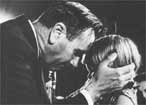 Have Miracles Ceased?
I. The Purpose Is Accomplished
II. Holy Spirit Baptism Has Ceased
III. Means Of Imparting Gifts Has Ceased
IV. Would Cease With The Complete Revelation
V. No Evidence of Miracles Today
IV. No Evidence of Miracles Today
Speak with tongues. (Acts 2:4-11; 10:46)
Do wonders and signs. (Acts 2:43)
Heal the lame. (Acts 3:6-11; 4:14, 16, 22)
Strike one dead. (Acts 5:7-10)
Heal everyone. (Acts 5:15-16)
Raise the dead. (Acts 9:36-41; 20:8-12)
Strike one blind (Acts 13:7-11)
Speak without taking thought (Matthew 10:19)

Can Those Who Claim Miracles Today Do These Things?
Why we believe that
miracles have ceased
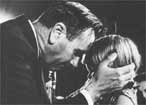 I. The Purpose Is Accomplished
II. Holy Spirit Baptism Has Ceased
III. Means Of Imparting Gifts Has Ceased
IV. Would Cease With The Complete Revelation
V. No Evidence of Miracles Today